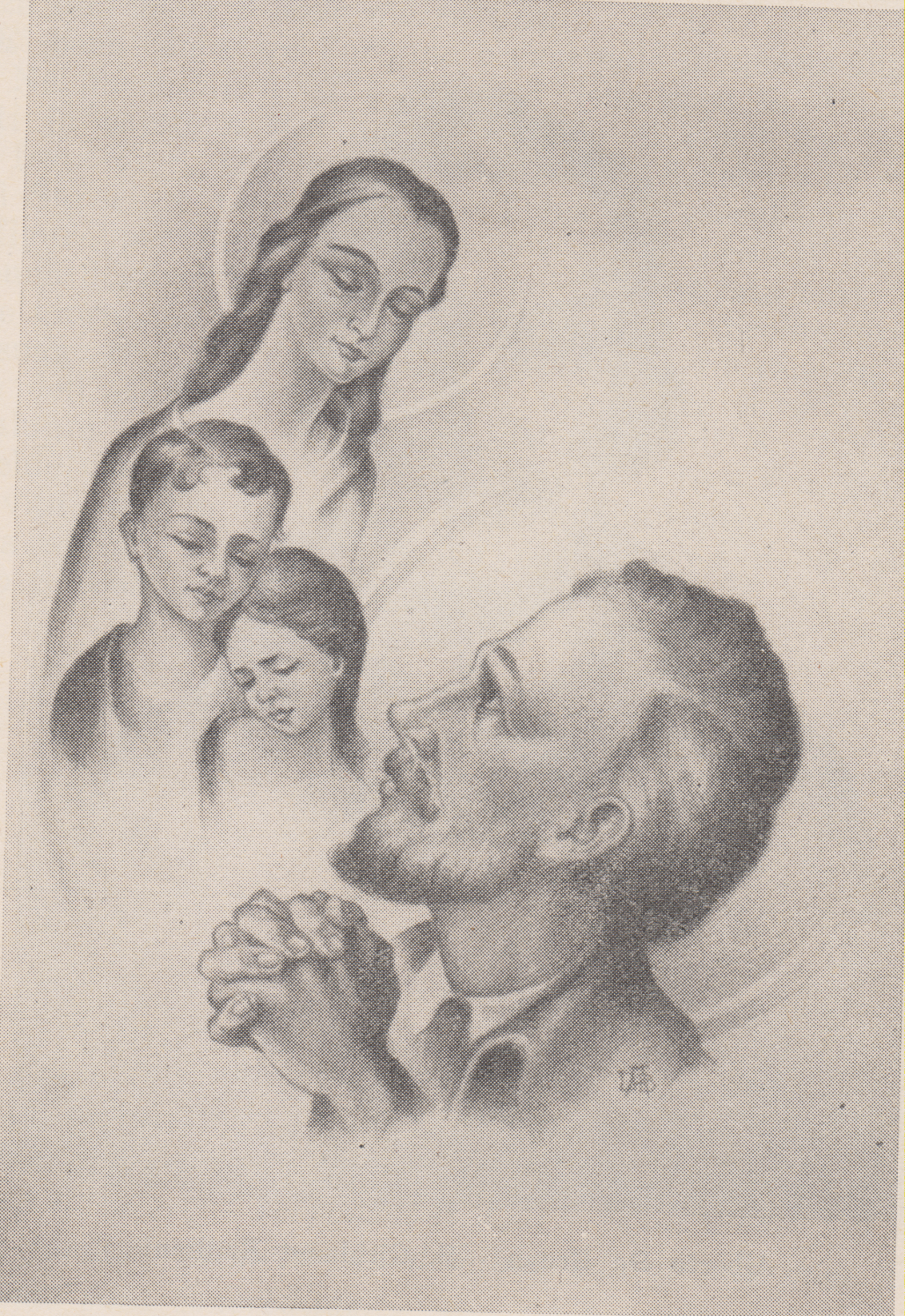 A. De BruynDa Riv. Somaschi, fasc. 125
A. De Bruyn